Math 20-1  Chapter 7 Absolute Value and Reciprocal Functions
Teacher Notes
7.2 Absolute Value Function
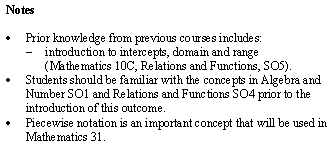 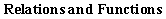 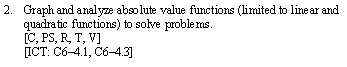 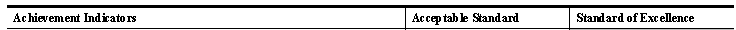 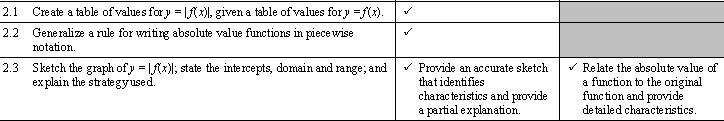 7.2 Graph an Absolute Value Function
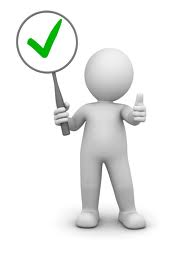 Absolute value is defined as the distance from zero in the number line. Absolute value of -6 is 6, and absolute value of 6 is 6, Both are 6 units from zero in the number line.
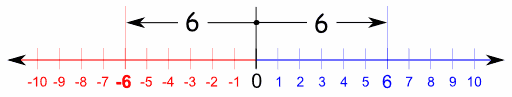 Piecewise Definition
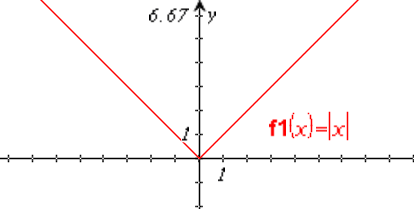 7.2.1
Express the distance between the two points, -6 and 6, using absolute value in two ways.
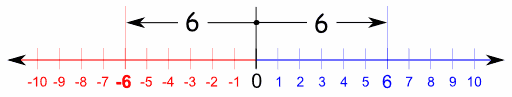 Graph an Absolute Value Function
y = | 2x – 4|
continuous
Method 1:  Sketch Using a Table of Values
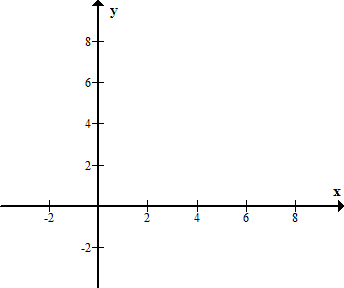 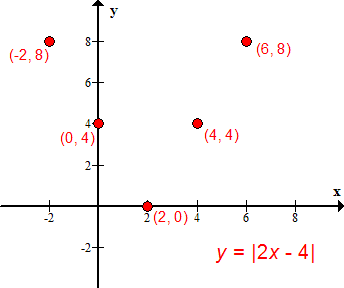 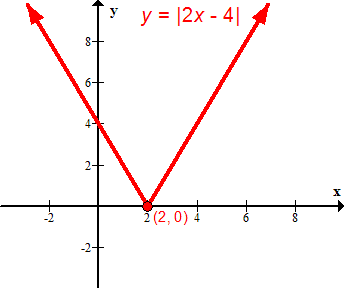 The x-intercept occurs at the point (2, 0)
The y-intercept occurs at the point (0, 4)
The x-intercept of the linear function is the x-intercept of the corresponding absolute value function.  This point  may be called an invariant point.
7.2.2
[Speaker Notes: The]
Graph an Absolute Value Function
y = | 2x – 4|
Method 2:  Using the Graph of the Linear Function y = 2x - 4
1.  Graph y = 2x - 4
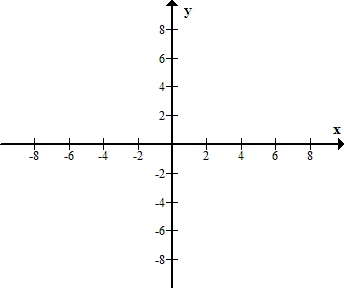 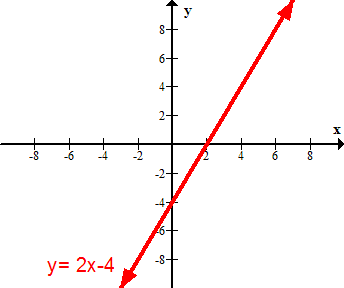 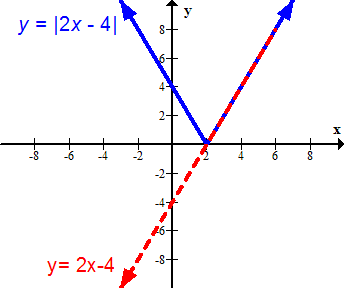 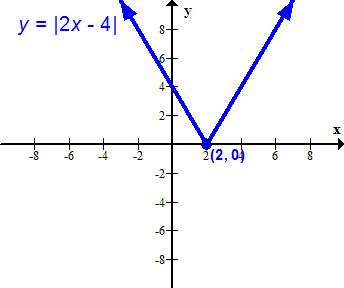 Slope = 2
Y-intercept = -4
x-intercept = 2
2.  Reflect in the x-axis the part of the graph of  y = 2x – 4 that is below the x-axis.
3.  Final graph y = |2x – 4|
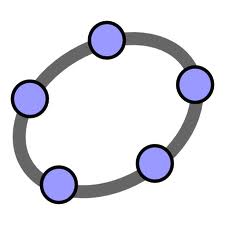 7.2.3
Express as a piecewise function.
y = |2x – 4|
Recall the basic definition of absolute value.
The expression in the abs is a line with a slope of +1 and x-intercept of 0.
function pieces
−(x)
x
0
domain x > 0
domain x < 0 
has negative y-values,
It must be reflected in the x-axis, multiply by -1
Note that 0 is the invariant point and can be determined by making the expression contained within the absolute value symbols equal to 0.
7.2.4
Express as a piecewise function.
y = |2x – 4|
expression
Invariant point:   expression = 0
x- intercept           2x – 4 = 0
                                     x = 2
Slope positive
function pieces
|2x - 4|
−(2x - 4)
(2x - 4)
2
–
+
2x - 4
expression
Domain x < 2
Domain x > 2
As a piecewise function y = |2x – 4| would be
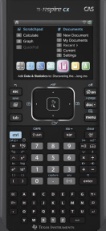 7.2.5
Be Careful
Graph the absolute value function y = |-2x + 3| and express it as a piecewise function
Slope negative
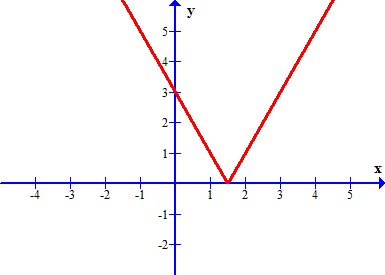 x-intercept
– (-2x+3)
+ (-2x+3)
-
+
Domain x < 3/2
x > 3/2
Piecewise function:
7.2.6
True or False:
The domain of the function y = x + 2 is always the same as the domain of the function y = |x + 2|.
True
The range of the function y = x + 2 is always the same as the range of
the function y = |x + 2|.
False
Assignment: Part A
Suggested Questions:
Page 375:
1a, 2, 3, 5a,b, 6a,c,e, 9a,b, 12, 16,
7.2.7
Part B: Abs of Quadratic Functions
Create a Table of Values to Compare y = f(x) to y = | f(x) |
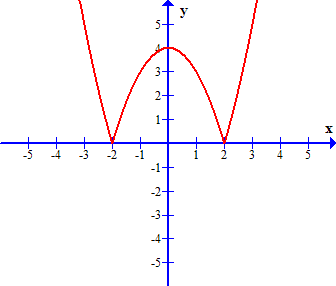 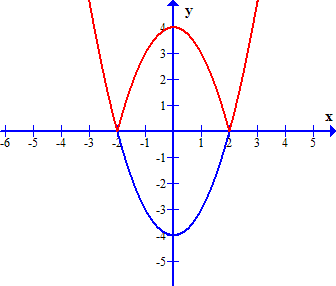 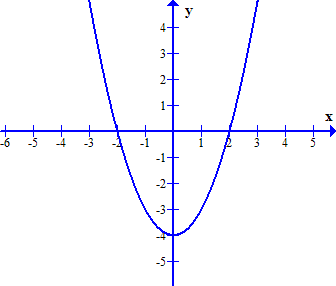 5
0
4
0
5
Compare and contrast the domain and range of the function and the absolute value of the function.
What is the effect of the vertex of the original function when the absolute value is taken on the function?
7.2.8
Graph an Absolute Value Function of the Form f(x) = |ax2 + bx + c|
Sketch the graph of the function
Express the function as a piecewise function
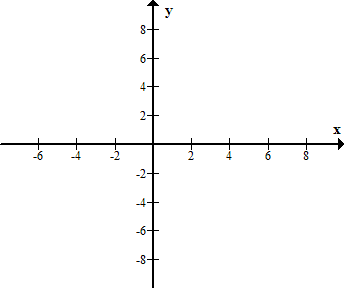 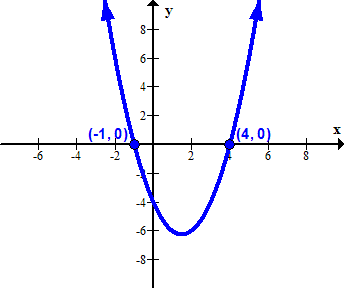 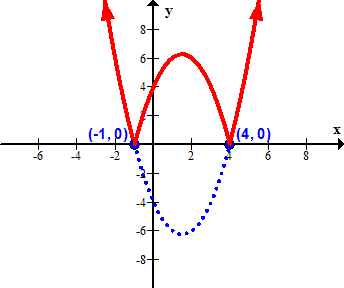 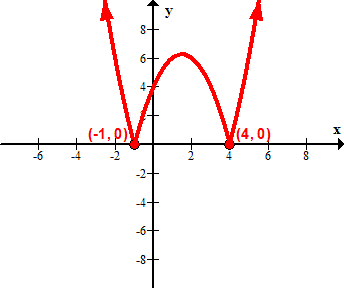 1. Graph y = x2 – 3x - 4
vertex
(1.5, -6.25)
x-int
2. Reflect in the x-axis the    part of the graph of 
 y = x2 – 3x - 4 that is below               the x-axis.
How does this compare to the original function?
3.  Final graph y = |x2 – 3x - 4 |
7.2.9
Express as a piecewise function.
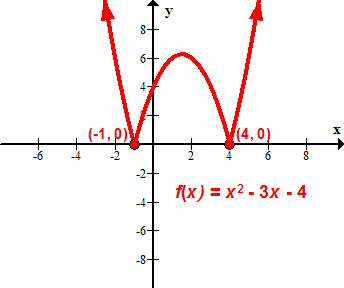 expression = 0
Critical points
x-intercepts
a > 0, opens up
+
-1
–
4
+
x2 - 3x - 4
expression
x < -1
x > 4
-1 < x < 4
Piecewise function:
7.2.10
Be Careful with Domain
Graph the absolute value function y = |-x2 + 2x + 8| and express it as a piecewise function
expression = 0
vertex
Domain 
Critical points
(1, 9)
x-intercepts
a < 0, opens down
-2
4
x < -2
x > 4
-2 < x < 4
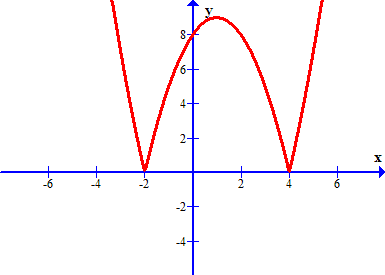 Piecewise function:
7.2.11
Absolute Value as a Piecewise Function
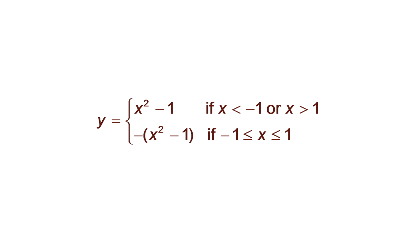 Match the piecewise definition with the graph of an absolute value function.
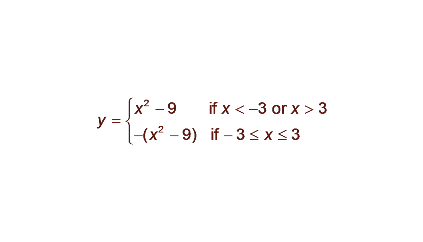 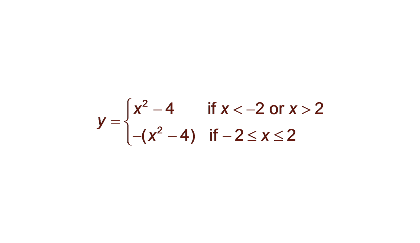 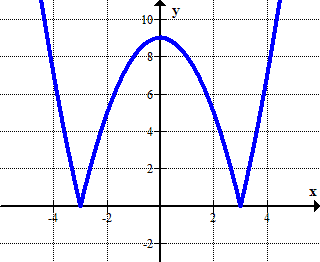 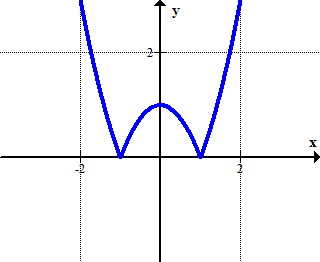 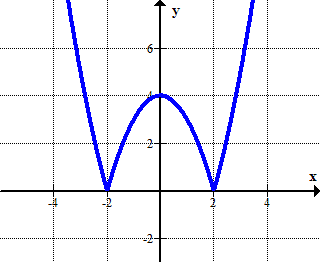 7.2.12
Assignment: Part B
Suggested Questions:
Page 375:
4, 7b, 8b,c,d, 10a,c, 11b,d, 13, 15, 20,
7.2.12